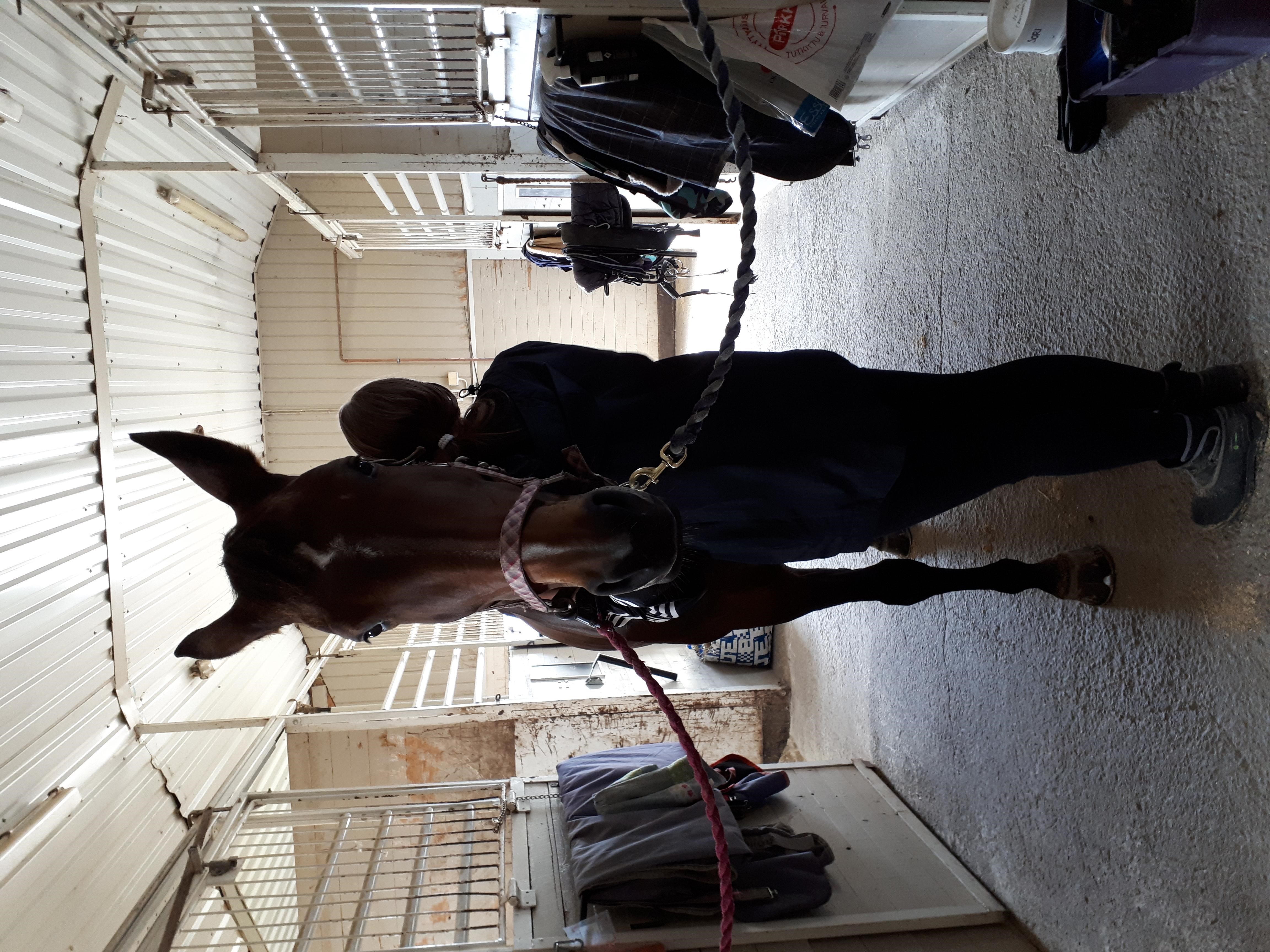 TUKIPOLKU
POLUNAVAAJA JA NIVELVAIHEOHJAAJAT
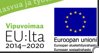 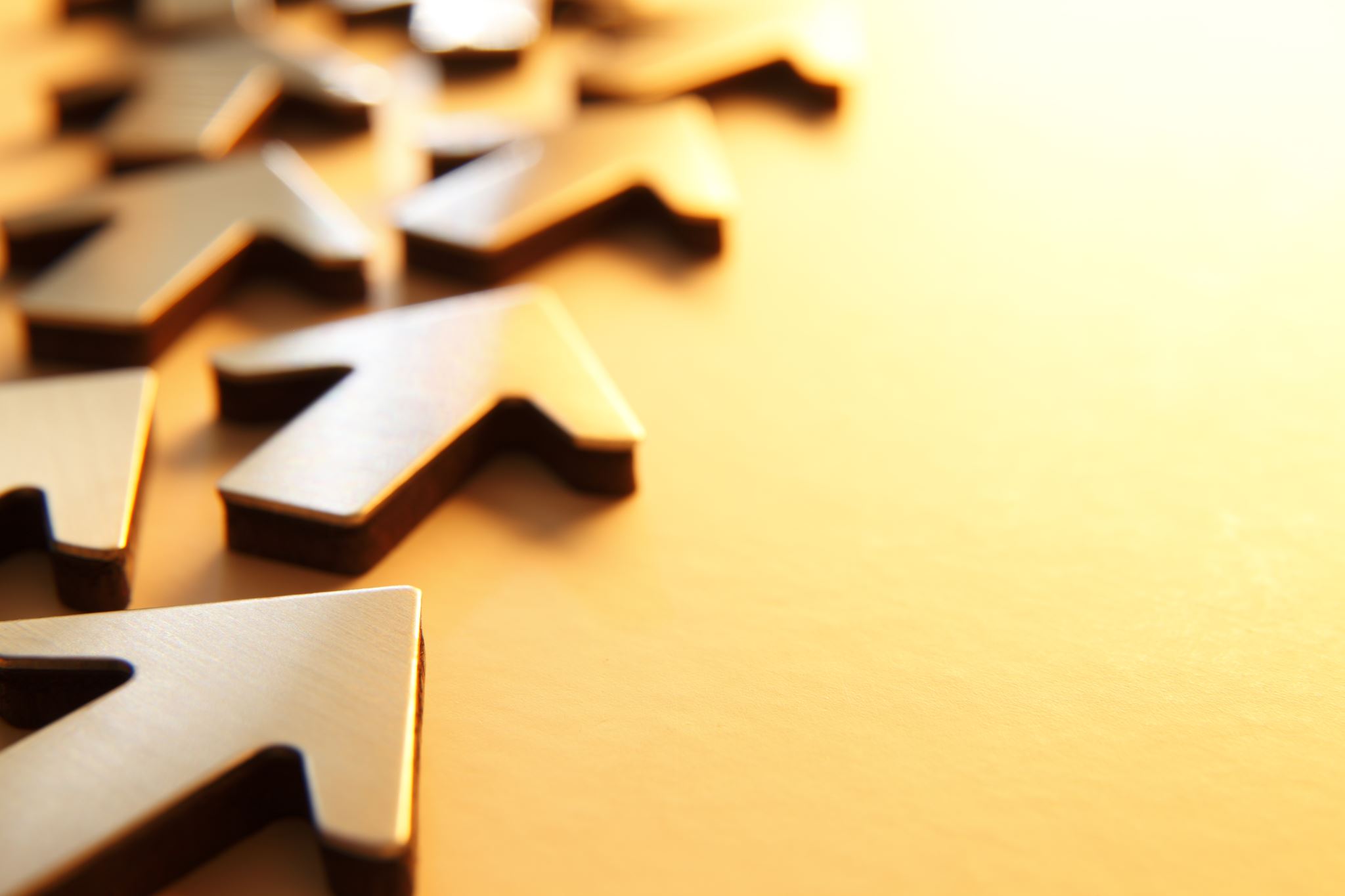 Polunavaaja Tanja Asiala liittyi tiimiin tammikuussa
POLUNAVAAJA
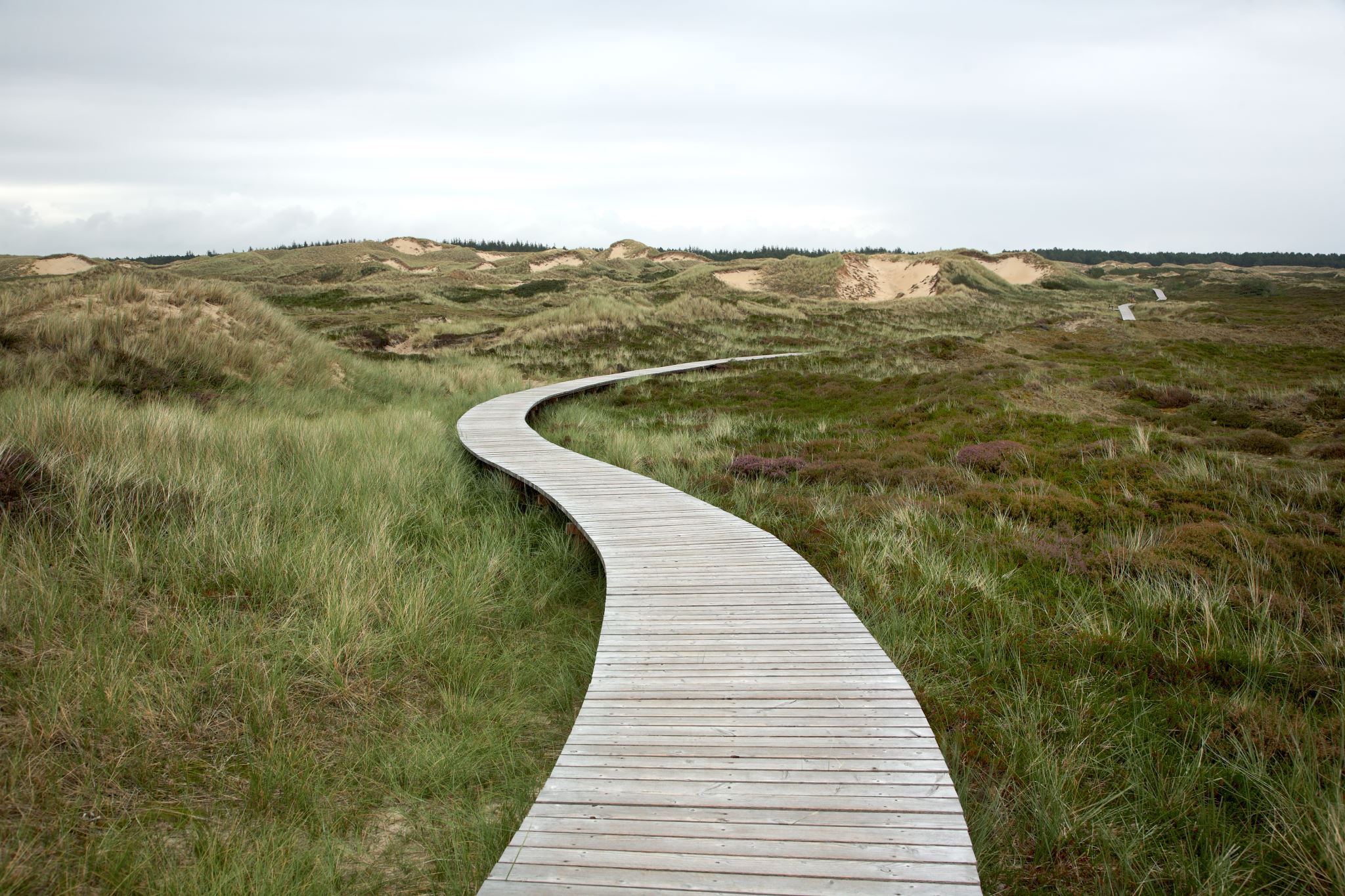 MITÄ ON TEHTY
- Tavattu moniammatillista verkostoa jatkuvan haun tukiprosesseihin liittyen. Kartoitettu prosessin haastekohtia ja sovittu moniammatillisista yhteistyökäytänteistä. - Suunniteltu koulusta ohjaushenkilöstölle neuropsykiatrisista haasteista ja kuntoutuksesta. - Jatkuvan haun opiskelijoiden alkukartoituksia ja tukipolkujen suunnittelua moniammatillisena yhteistyönä
SUUNNITELMA POLUNAVAAJAN TYÖSTÄ:
Haastattelulomakkeen yhteiskehittäminen koulutusalojen toiveiden mukaisesti. Kartoitetaan yhteistyön mahdollisuuksia ja toiveita helmikuun-21 alkuun esteettomasti_toisen_asteen_opintoihin.pdf (oph.fi)
Tavoitteena toimintakyvyn koheneminen- 
Opiskelemisen näkeminen osana kuntoutusta
TAVOITTEENA
Häiriökysynnän ja päällekkäisen työn vähentäminen: 

Tavoitteena parantaa opiskelijan saaman palvelun laatua, nopeuttaa yhteisten kuntoutus/ tukiprosessien toteutumista ja hallita kustannuksia. Useita eri palveluja saavien opiskelijoiden prosessin hallitseminen / Cace management

Oikea aikaisuus: 

Asiakkaan tuentarpeen / kuntoutustarpeen oikea aikainen tunnistaminen ja moniammatillisen yhteistyön vahvistaminen. Kokonaiskuntoutuksellisten tavoitteiden yhteinen suunnittelu ja seuranta.
Poislähettämisen kulttuurista koolle kutsumiseen..

Kuntoutuksellisen työotteen vahvistaminen:

Yhteisten prosessien ja työparityön kautta, sekä kouluttamisen kautta. 
Rakenteellisten haasteiden voittaminen ja asenne-esteettömyys.
KUNTOUTUKSEN UUDISTAMISEN TOIMINTASUUNNITELMA VUOSILLE 2020- 2022
Koulutuksen palvelujärjestelmässä on tunnistettava kuntoutustarpeessa olevat nuoret ja tehtävä yhteistyötä, jotta nuorille, joiden toimintakyky on olennaisesti alentunut, voidaan tarjota kuntoutusta mahdollisimman varhaisessa vaiheessa. 
Moniammatillisen yhteistyön tukeminen. Mahdollisuus yhteisen kokonaisnäkemyksen muodostumiseen nuoren ja perheen tilanteesta ja tarpeista, jotta eri palvelut ja toimijat tukevat työskentelyllä toisiaan. 
Saavutettavuus ja nuorten erilaiset tuen tarpeet on huomioitava kaikissa palveluissa. Kuntoutustarpeet tulee tunnistaa ja nuorta tulee ohjata tarvittavien palvelujen piiriin. 
Sosiaaliturvan uudistamistyössä on nähty tärkeänä edistää pitkäaikaissairaiden ja osatyökykyisten nuorten mahdollisuuksia opiskeluun, kuntoutukseen ja työelämään. 

Kuntoutuksen uudistaminen : Kuntoutuksen uudistamisen toimintasuunnitelma vuosille 2020–2022 - Valto (valtioneuvosto.fi)
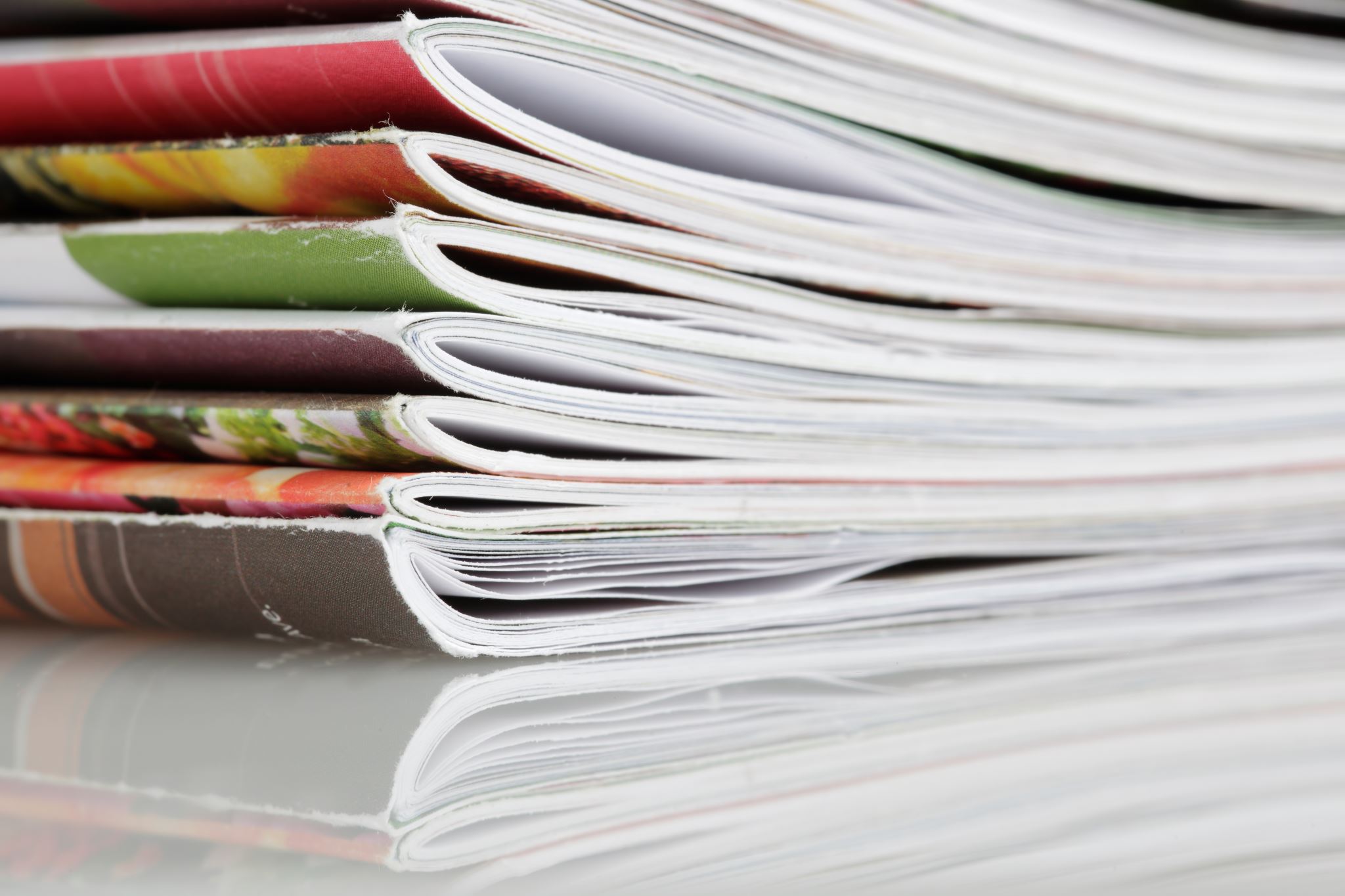 Nivelvaiheohjaajat
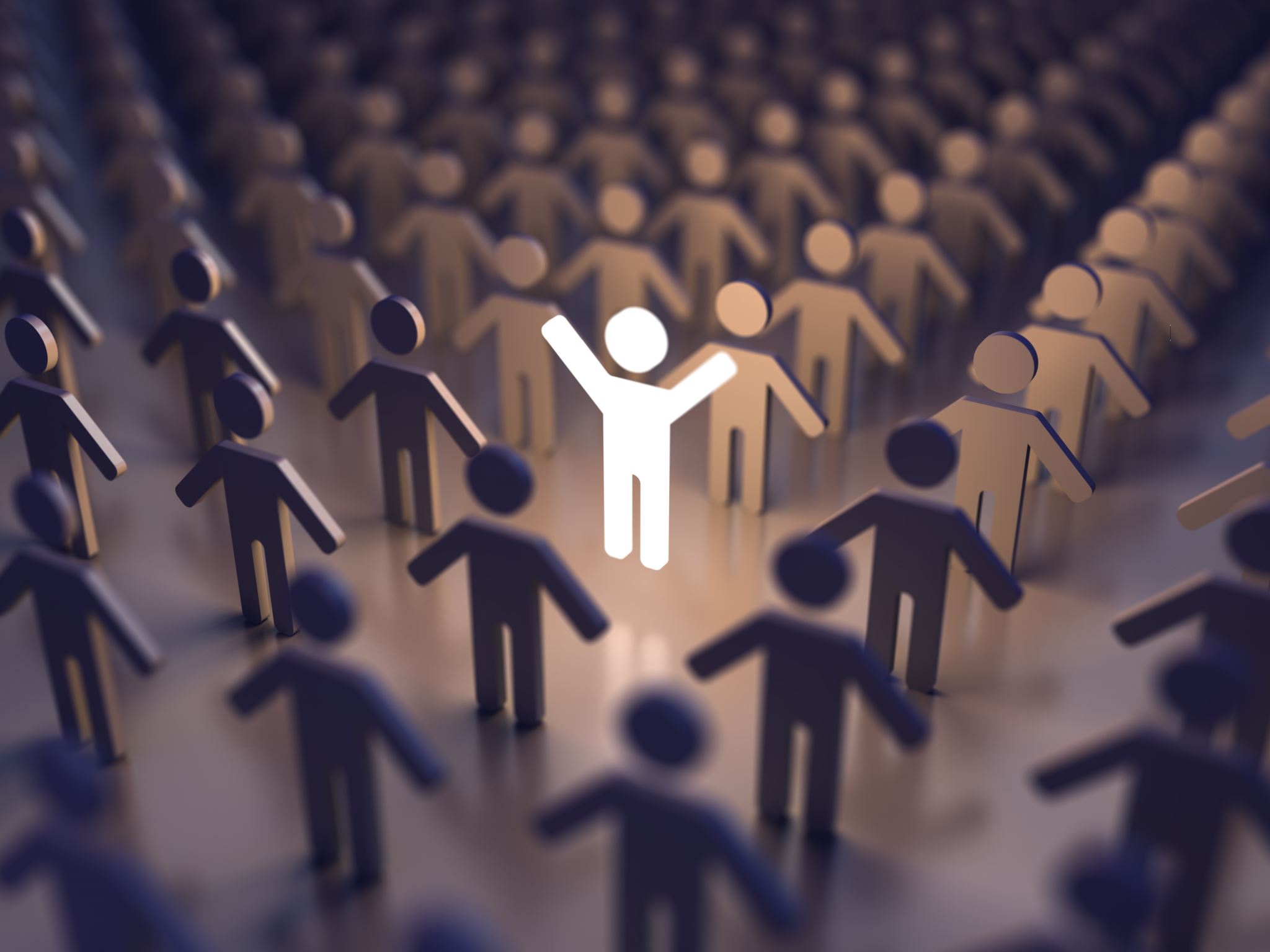 On aikaa ja mahdollisuus kysyä mitä kuuluu ja myös kuunnella vastaus
On kiinnostunut nuorten asioista->ihan kaikesta
Ollaan helposti lähestyttäviä
Ohjaaja
Nappaa pienestäkin asiasta kiinni ja hoitaa asian eteenpäin. Etsii henkilön joka osaa auttaa, jos ei itse tiedä vastausta. Yhden luukun periaate, ei hyppyytä nuorta ympäri taloa yksin vaan kulkee mukana niin kauan kuin tarvitsee.
Tukenani kaikenlaisissa tilanteissa
Nuori kokee, että voi sanoa ja kysyä mitä vain
Nuoria
Kokkola: 
-Yhteensä ollut 28
- Tällä hetkellä 15 nuorta ohjauksessa ja
 muutama uusi tulossa

Pietarsaari:
- Yhteensä ollut 
- Tällä   hetkellä nuorta ohjauksessa

Ja monta monta nuorta, jota auttanut jonkun ns. "Pienen asian kanssa", käytävällä napannut kiinni ja jutellut, ohjannut. Tai joku nuori on huikannut, että saako kysyä, voitko auttaa, mitä teen. Ja tottahan toki! :)
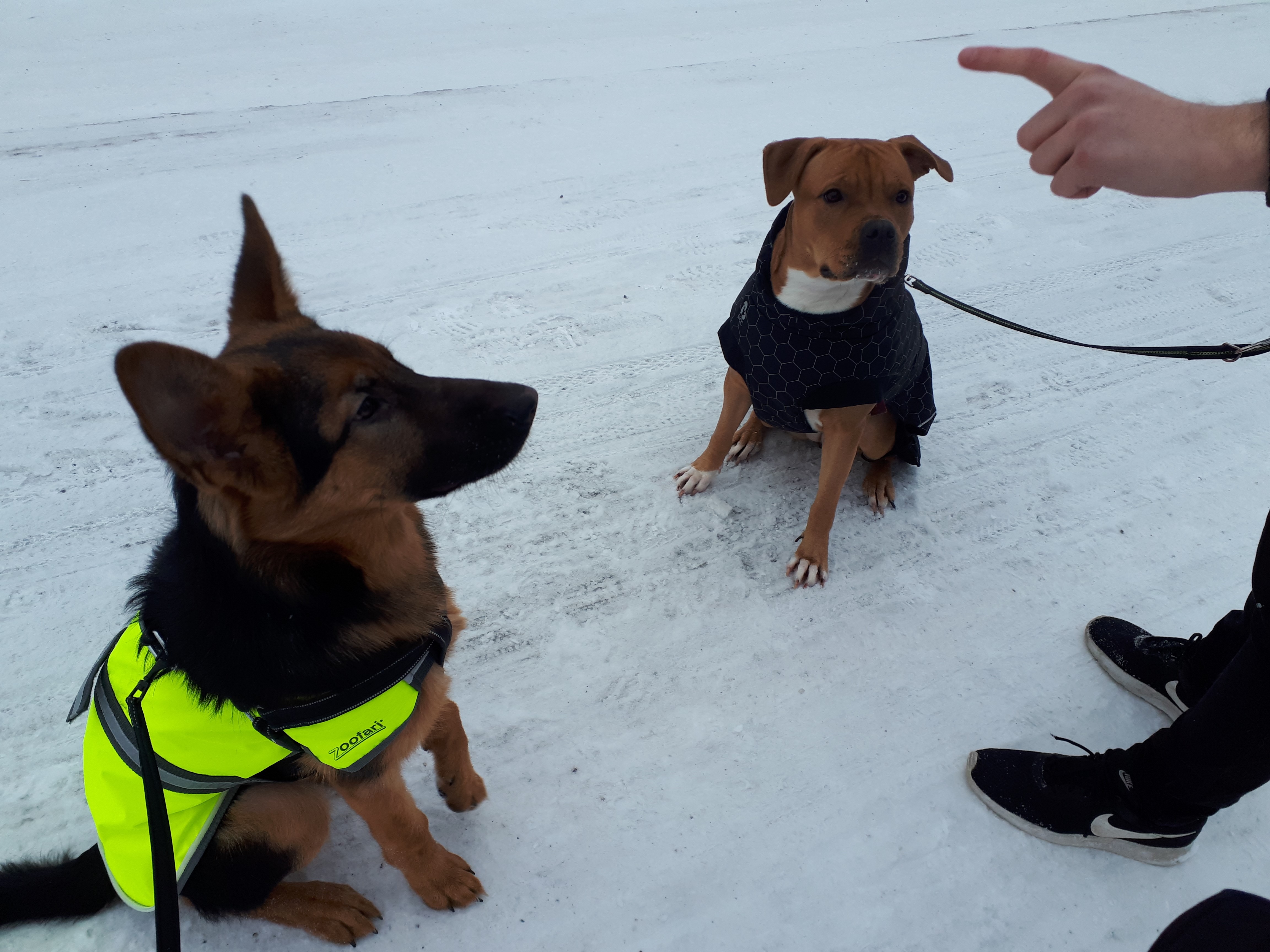 Nivelvaiheohjaaja Kokkola/ Janika-On tehty toisen hankkeen kanssa yhteistyötä, käyty museossa ja suunniteltu lisää toimintaa nuorten kanssa-Kannustettu harrastustoimintaan ja kokeiltu jotain lajeja-Suoritettu liikuntatunteja nuorten kanssa-Eläinavusteista toimintaa, hevonen ja koira mukana toiminnassa -> itsetunto vahvistuu, helpompi keskustella vaikeista asioista-Alettu suunnittelemaan kesätöiden hakua
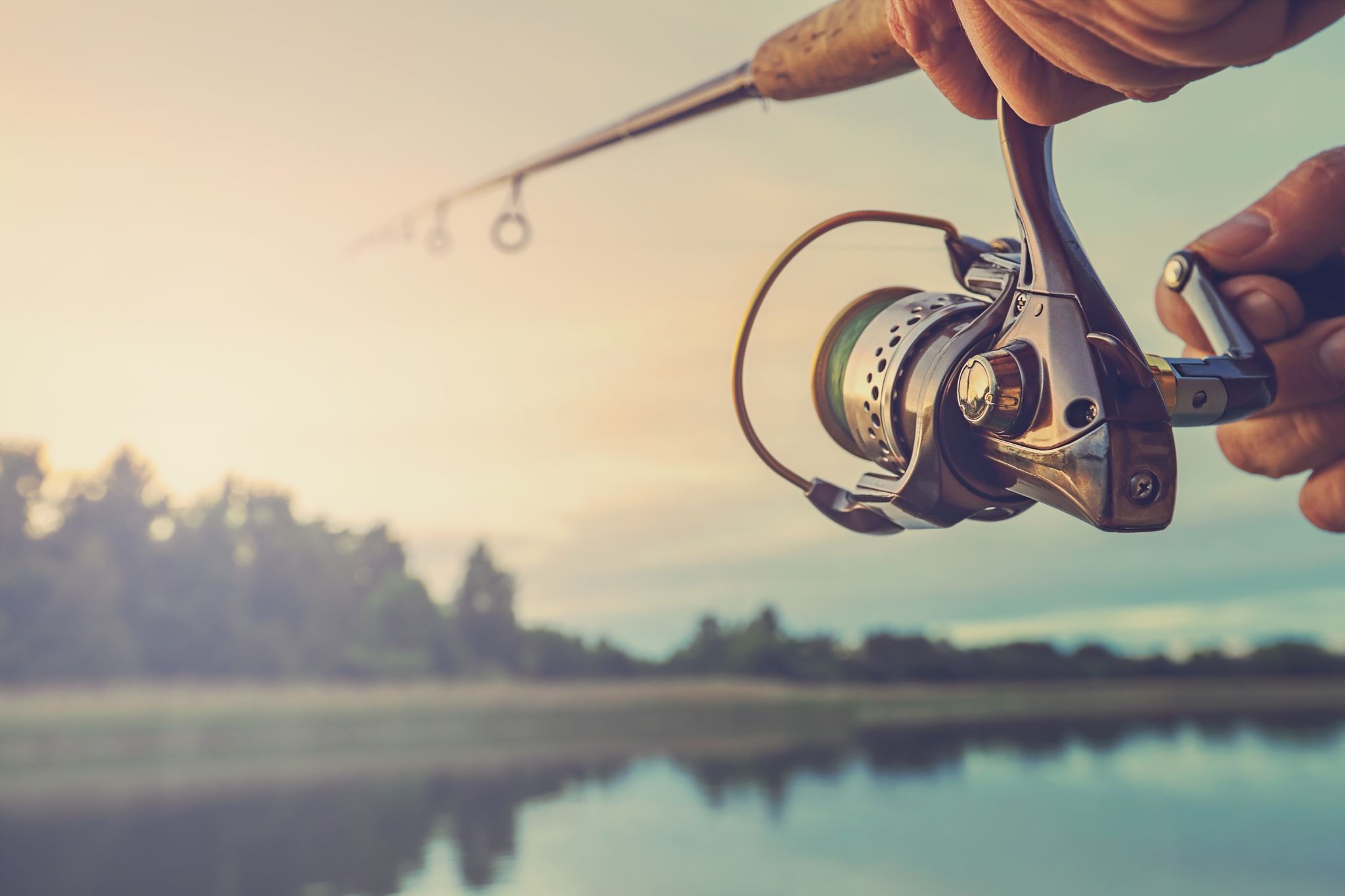 Nuorten tukemista
-Koulunkäynnin tukeminen: soitot, herätykset heti aamusta, lukuisia viestejä pitkin päivää, kouluun hakemista, kuskaamista tapaamisiin, lukujärjestyksen seuraamista, poissaolojen tarkkailua, kelan lomakkeiden täyttöä yhdessä.  Opintojen eteenpäin vientiä yhdessä vastuuohjaajan ja opon kanssa, tehtäviä ja kokeita tehty yhdessä, valmistumisen tukeminen, help 4 you pajaa maahanmuuttajien kanssa, tutustuttu aloihin. -Arjenhallinta: Arkirytmin löytyminen ja sen tukeminen, ruokarytmin ja terveellisten elämäntapojen opettaminen,  kotiväen kanssa tehty yhteistyötä paljon           ->tukeminen, asumisjärjestelyt
-Opiskelukunto: sen tukeminen ja selvittäminen, ohjaus opiskelijahuollon pariin tai moniammatilliseen verkostoon, yhdessä menty tapaamisiin saattaen vaihtaen, verkostotyötä paljon
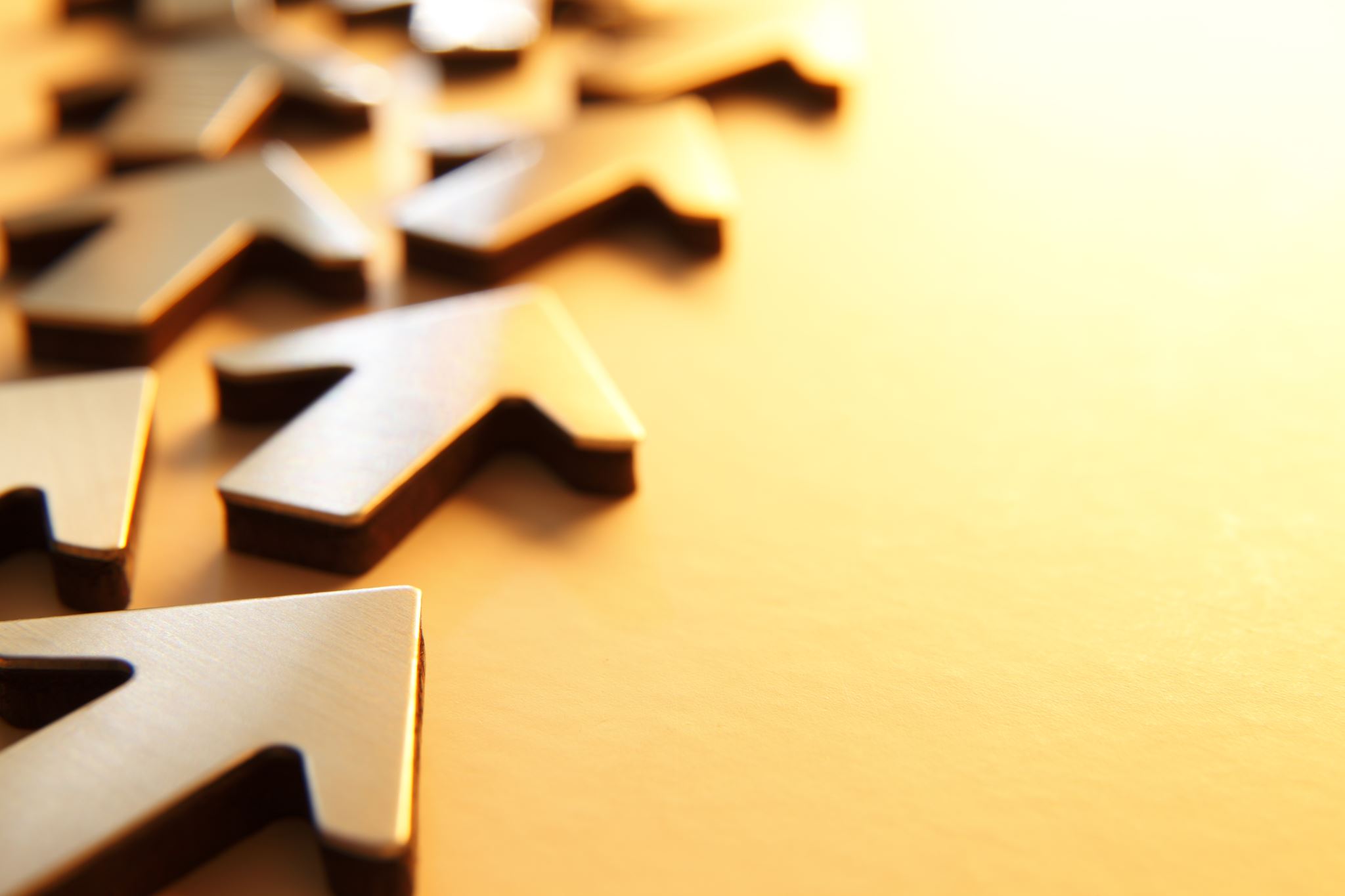 -
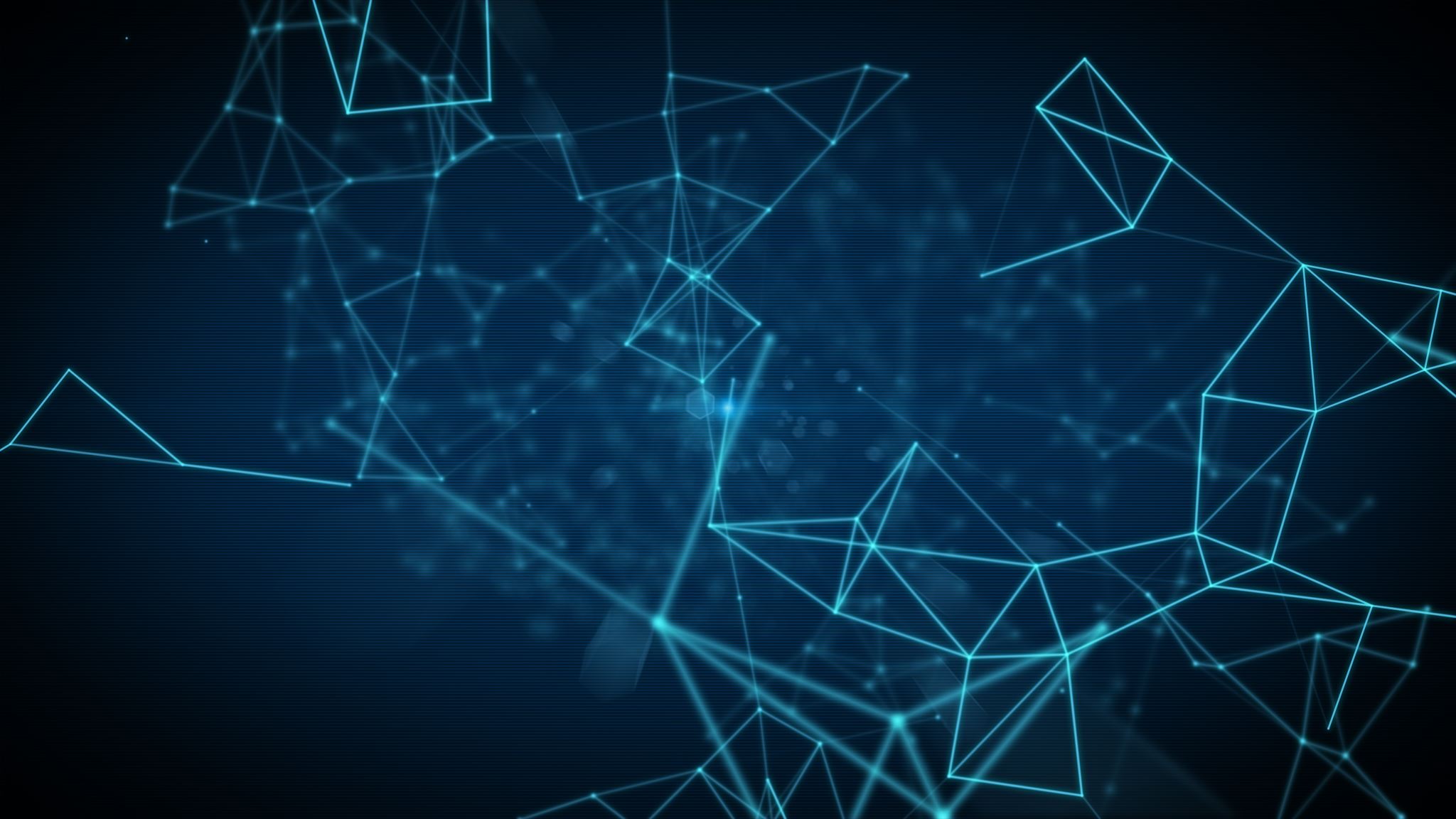 Työyhteisön tukeminen: -Opiskelijan ja opettajan välillä sanoittaja/"rauhanturvaaja"  ->haasteet ja toiminta avattuna, mitä keinoja löytyy, jotta opiskelu on mahdollista ja etenee, ymmärrys lisääntyy puolin ja toisin-Opettajan tai opiskelijahuollon keinot ja resurssi loppuneet, ei saa opiskelijaa kiinni ja hän ei tuu tapaamisiin. He ovat ottaneet yhteyttä ja on  voinut olla tukemassa ja ottamassa koppia, ohjaamassa opiskelijaa tuetusti tapaamisiin,  opinnoissa eteenpäin tai kouluun takaisin. -Ohjaamassa tuen pariin, neuvomassa mitä eri tukimahdollisuuksia on tai mitä kannattaisi selvittää, kun nuori käyttäytyy tietyn tavoin tai jotain ongelmia näyttäytyy.
Nivelvaihelohjaaja Pietarsaaren kaupunki/ Kenzu
- Opinto-ohjaajan tunneilla Etelänummen yläasteella kertomassa ja keskustelemassa toisen asteen ammatilliseen  koulutukseen siirtymisestä ja huomioitaviin asioihin sekä kesätöistä ja niiden hakemisesta
- Koulutuskokeilujen suunnittelua ja toteutusta, elikkä nuoria on käynyt eri oppilaitoksissa sekä yhteydenottoja oppilaitoksiin ja opettajiin, Jopolaisten tet-päivinä mukana oloa. 
- Tapaamisia oppilashuollon kanssa ja etsivän nuorisotyön kanssa
- Toisen asteen opiskelijoiden työharjottelupaikkojen metsästäminen ja sopimusten solmiminen  
- Opintosuunnitelmaan kuuluvien musiikkituntien pitämistä nuorisotalolla
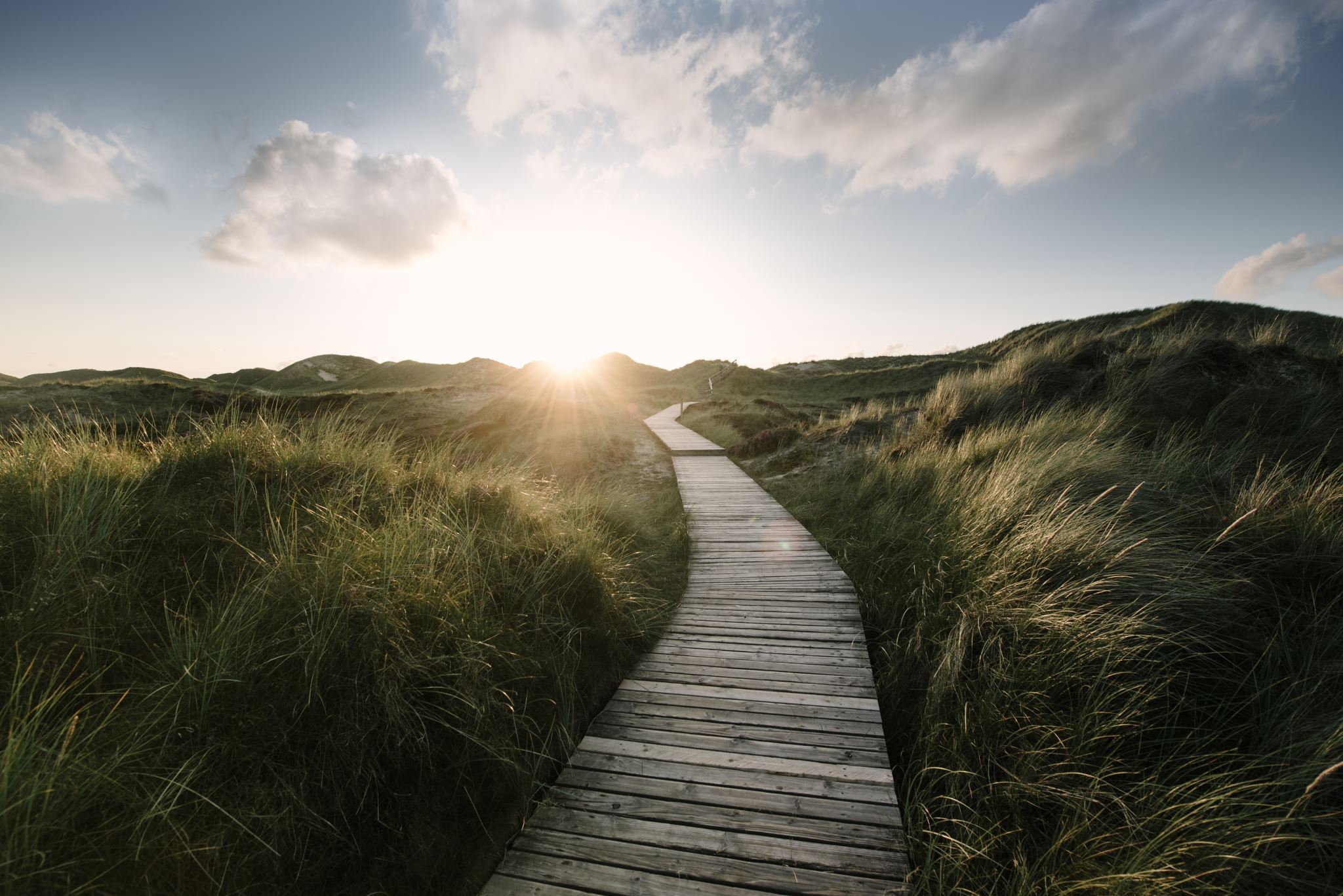 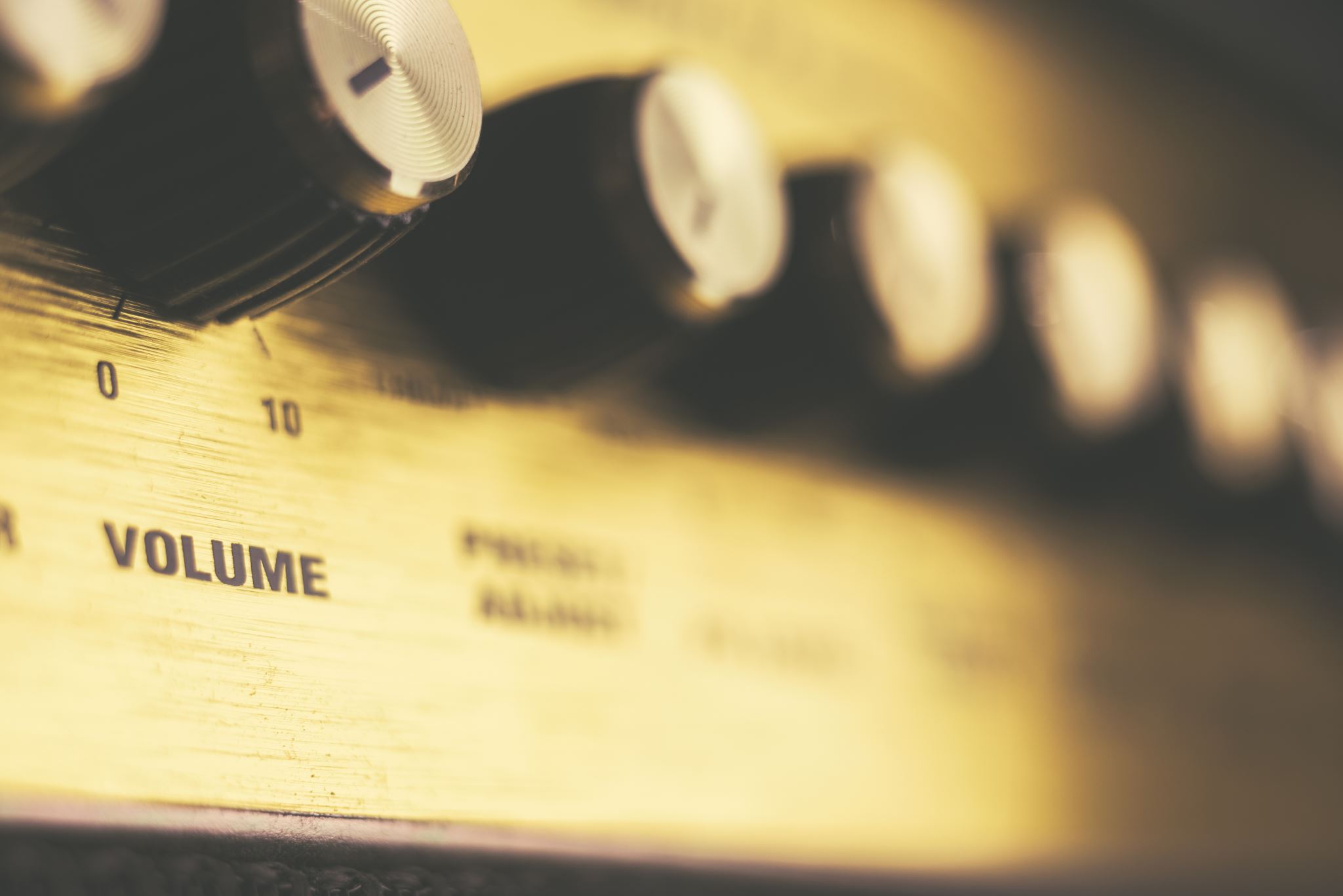 -Normi kenttätyö; nuorten herättely aamuisin ja kouluun kuskaaminen, yhteydenottoja koulupolulta eksyneiden nuorten vanhempiin, yksittäisten tukipolkunuorten kohtaamisia ja keskusteluja 
- Jopolaisten tet-päivinä mukana oloa. 
- Walkers-autokoulutusta ja toimintaa; nuorten kanssa keskustelua myös tukipolusta ja ohjaamista opinto-ohjaajien puheille 
 - Tukipolkunuorten harrastustoiminnan järjestäminen ja mukanaolo  
- Tangokuninkaallisten komppausta/säestämistä Alfa-tv:lle ja lumitöitä   
- Mentorina toimiminen nuoriso-ohjaajalle: näyttöjen suunnittelu ja toteutus  
- Koulutuksiin osallistuminen netin kautta
Toimintaa..
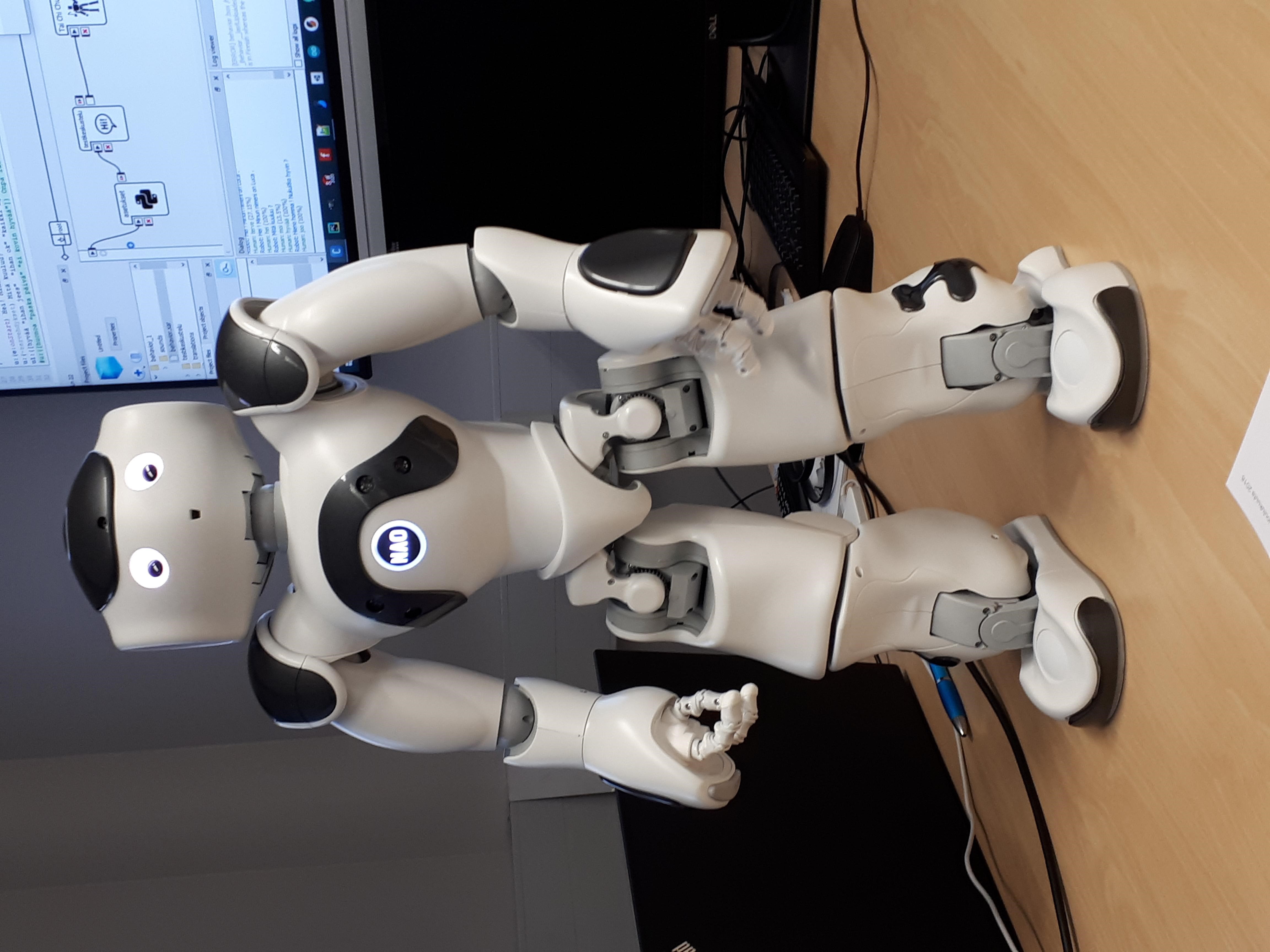 -Yhteistyötä Tukipolku hankkeen 
sisällä toisten työntekijöiden kanssa viikoittain
-Hankittu Robotti-Luca, 
opiskeltu käyttöä ja käyty luokassa 
pitämässä oppituntia erityisentuen opiskelijoille

-> Suurin osa toiminnoista sekä tekemisistä jatkuu, mitkä jo mainittu edellisissä ohjausryhmissä
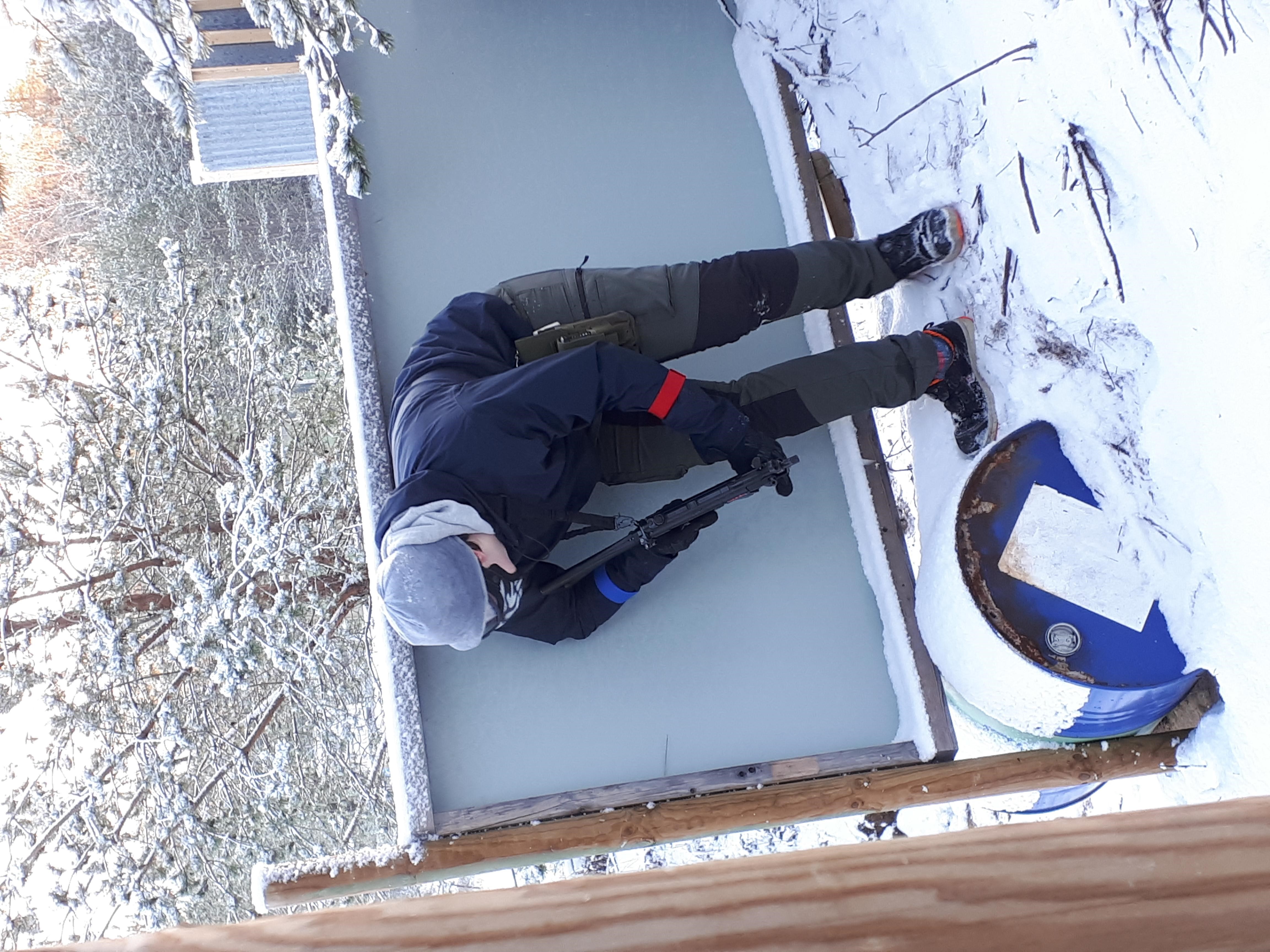 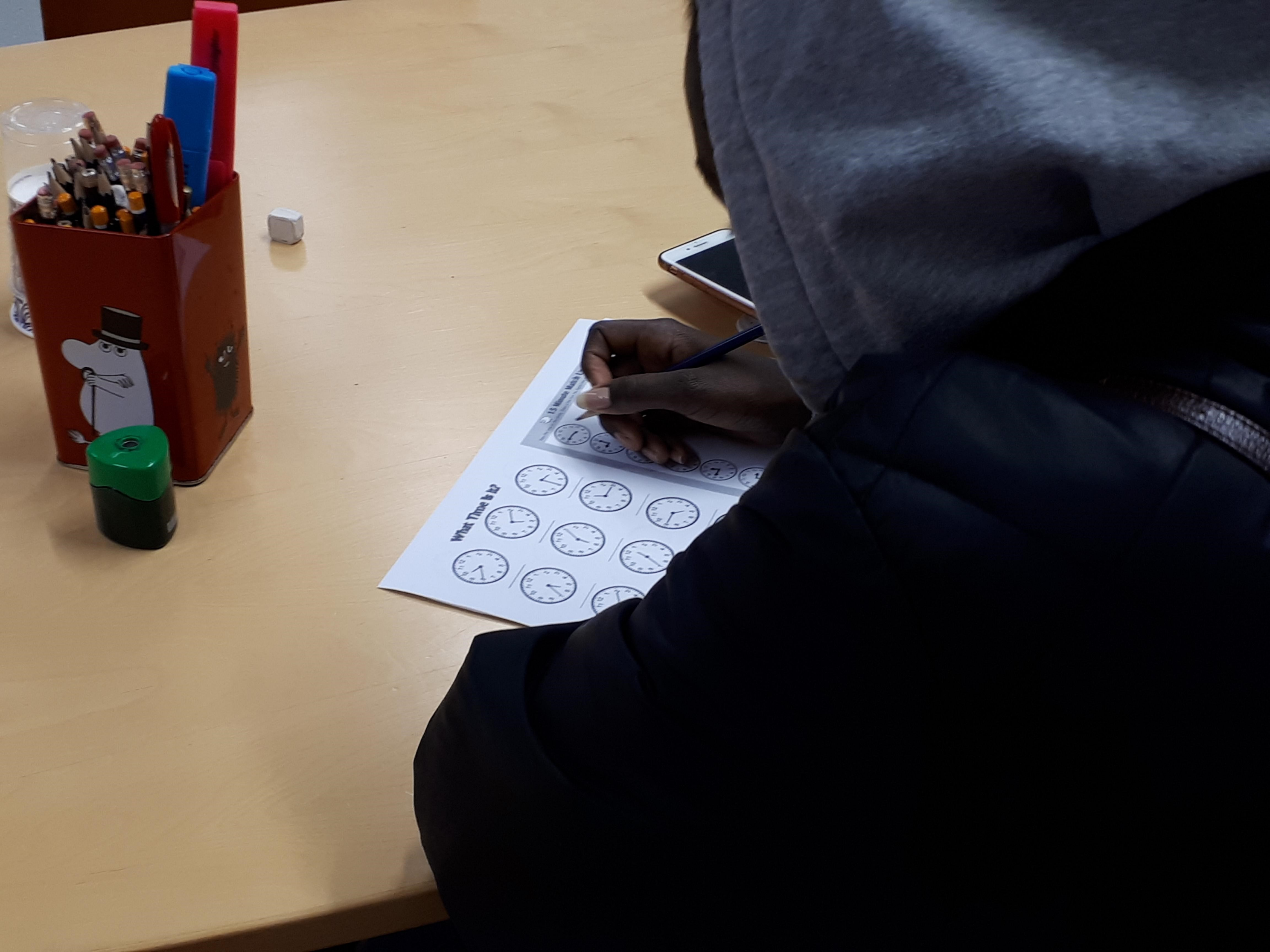 Toimintaa..
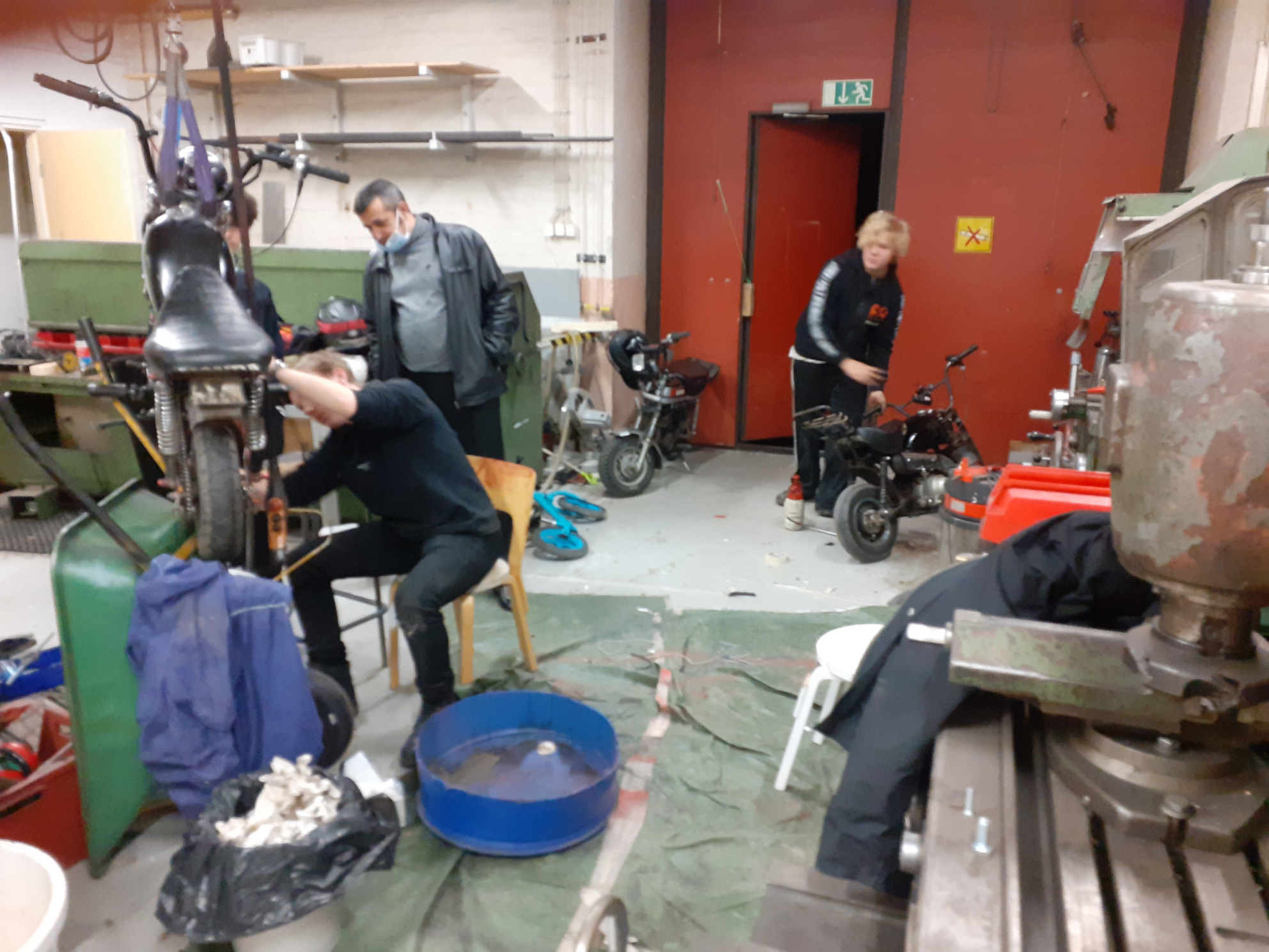 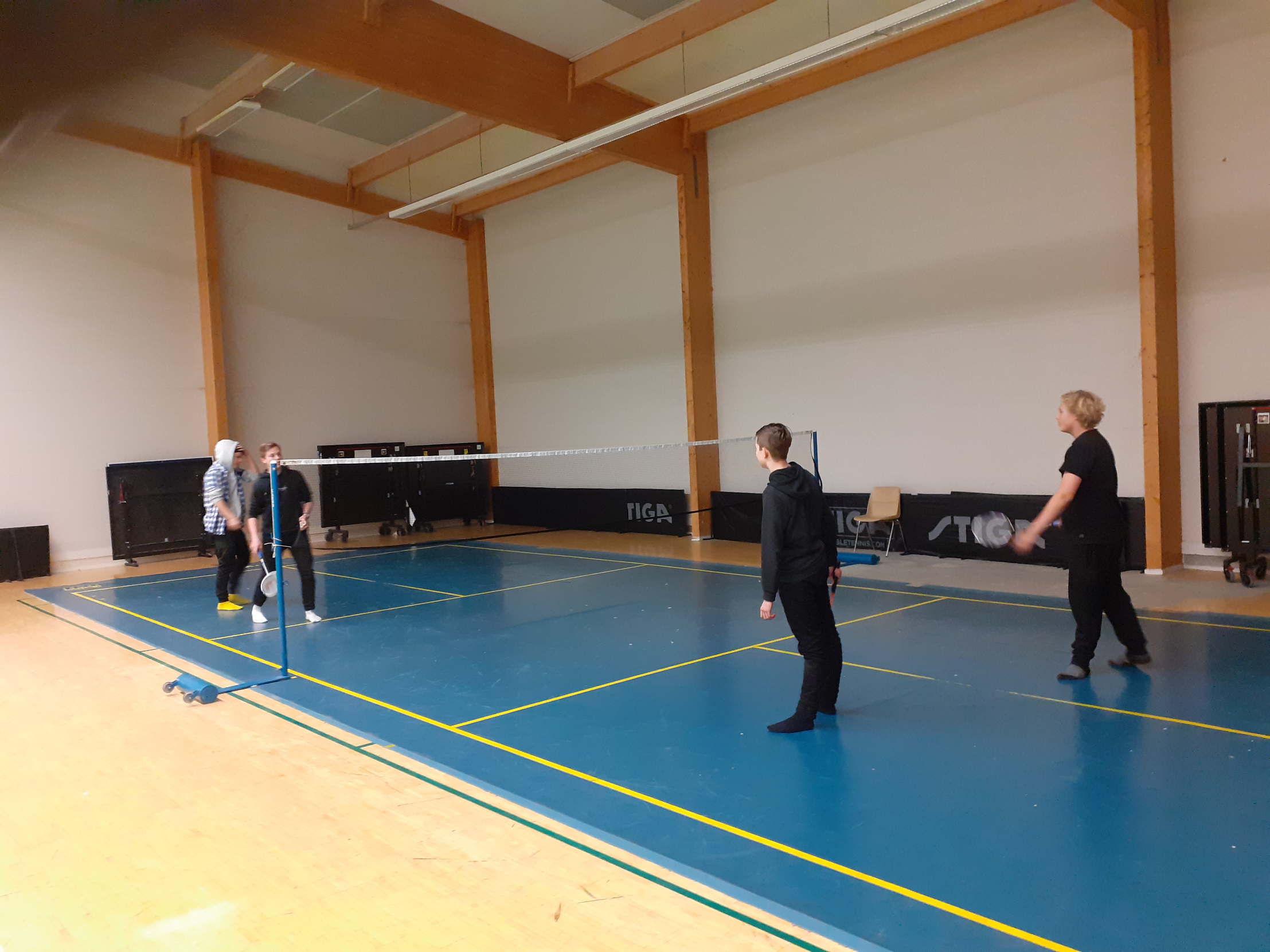 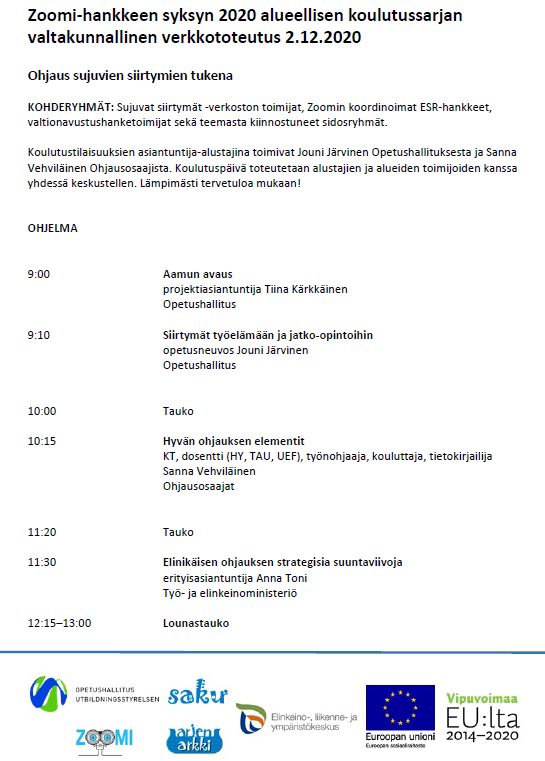 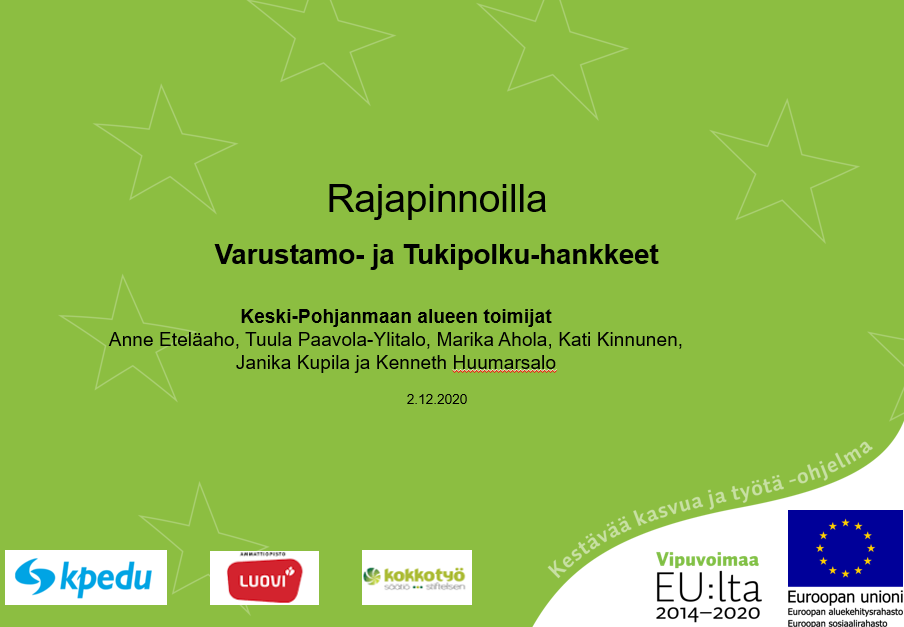 Valtakunnallinen koulutus
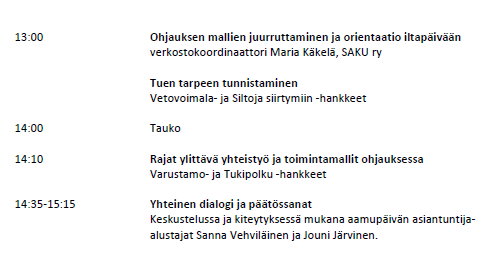